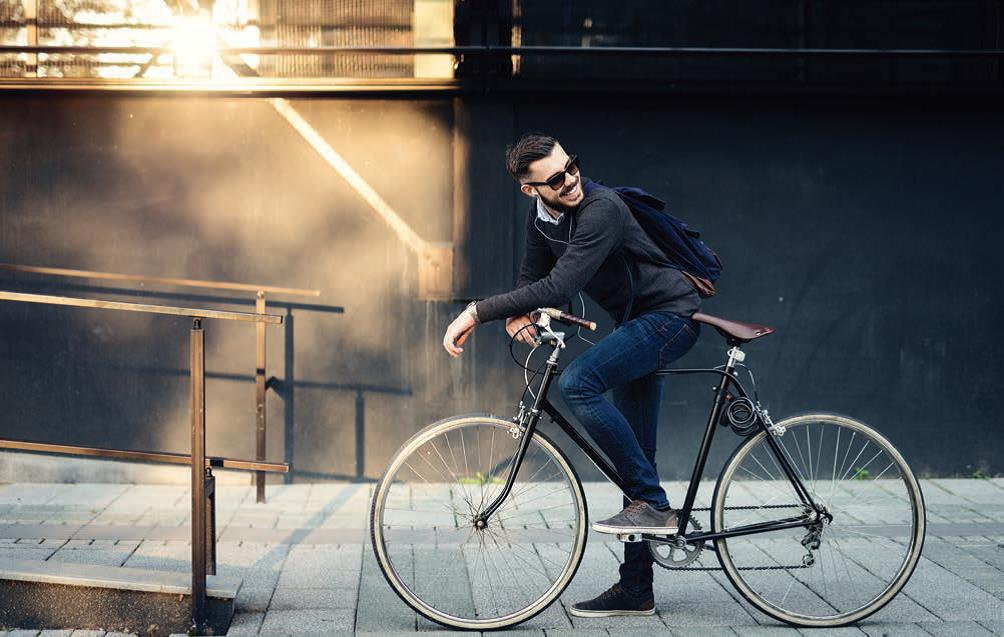 ROMPIENDO
LA BRECHA
GENERACIONAL
SALMO 90:1

Señor, tú nos has sido refugio De generación en generación.
A)  ANALICEMOS LAS BRECHAS QUE ESTAMOS PONIENDO EN LAS GENERACIO-
NES
1. LA GENTE ADULTA ES LA PRIORIDAD DE LA MAYORIA DE LAS IGLESIAS.
2. NO INVERTIR EN LAS GENERACIONES QUE VIENEN DETRÁS DE NOSOTROS.
3. UTLIZAMOS METODOS QUE NO ATRAEN.
4. NO SER ESPECIFICOS EN NUESTRO LIDERAZGO.
B) COMO ROMPER LA BRECHA GENERACIONAL.
1. ENFOCARNOS EN LA GRAN META DEL LIDERAZGO.
2. ENTENDER LOS TIEMPOS.
3. QUE TU LIDERAZGO SEA INTENCIONAL.
4. ROMPE MOLDES.
5. TENER BIEN DEFINIDA LA CULTURA DE TU LIDERAZGO.